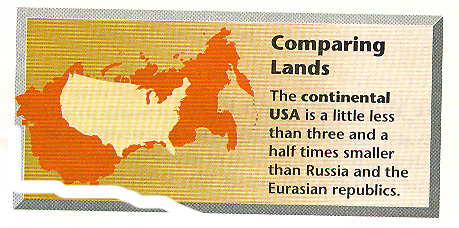 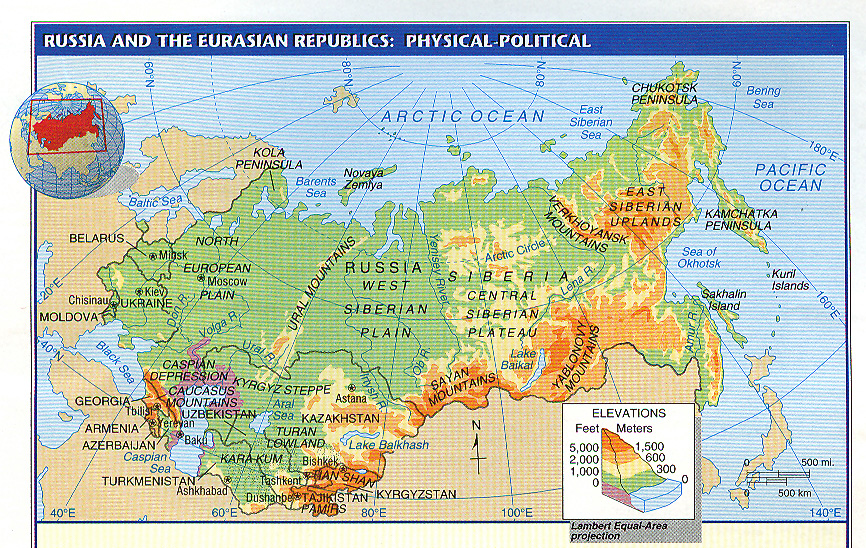 Black Earth Belt
Rich soil (chernozem) allows region to produce huge amounts of grains; “Breadbasket”
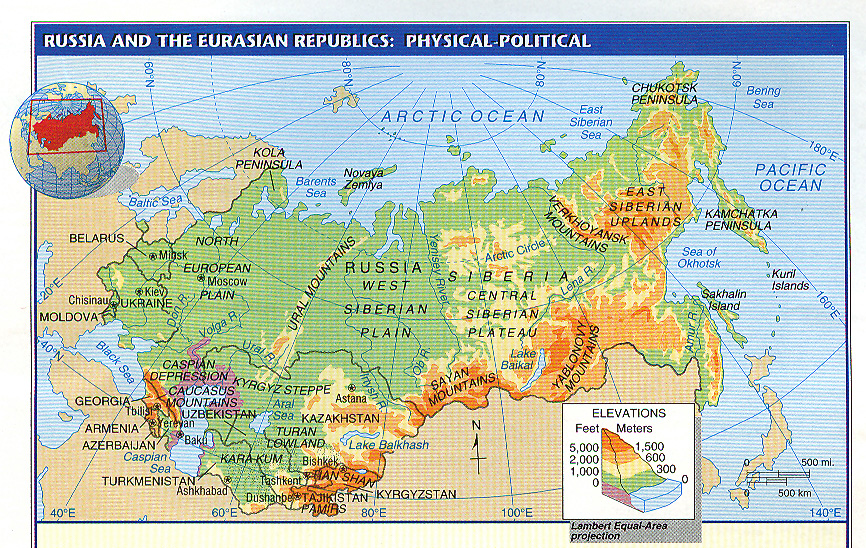 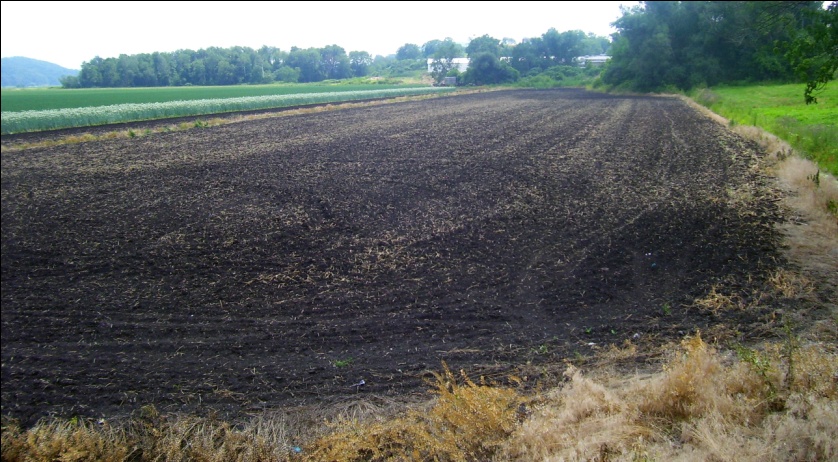 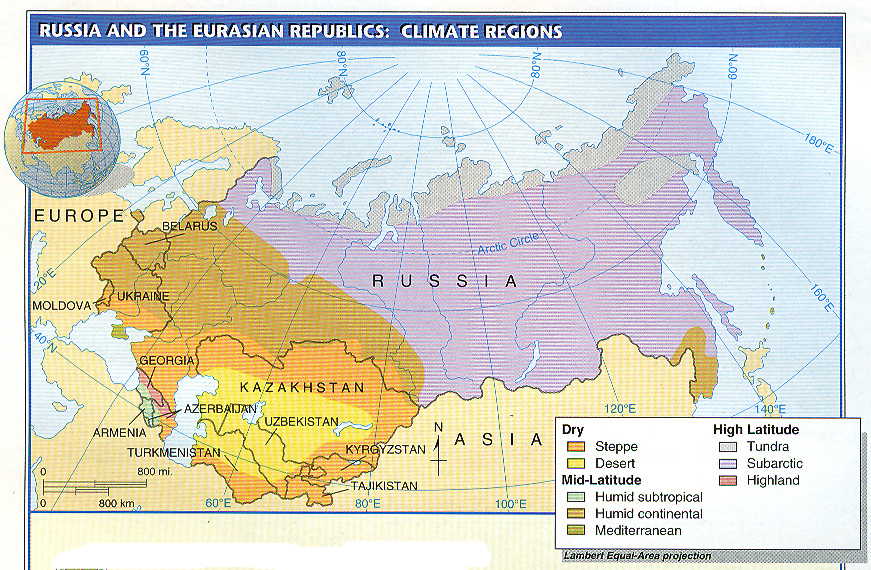